Syrian Refugee and Host Community Survey
Poverty Global Practice

11/20/2015
Context
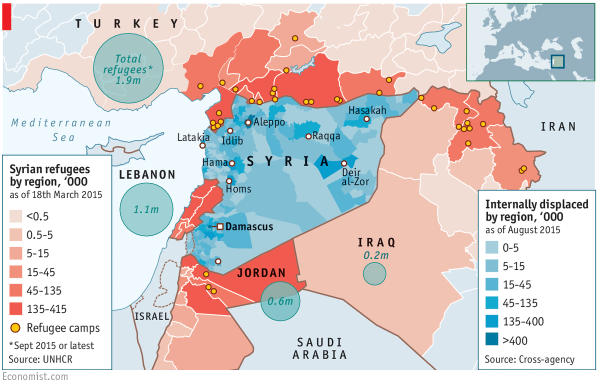 [Speaker Notes: These]
Context
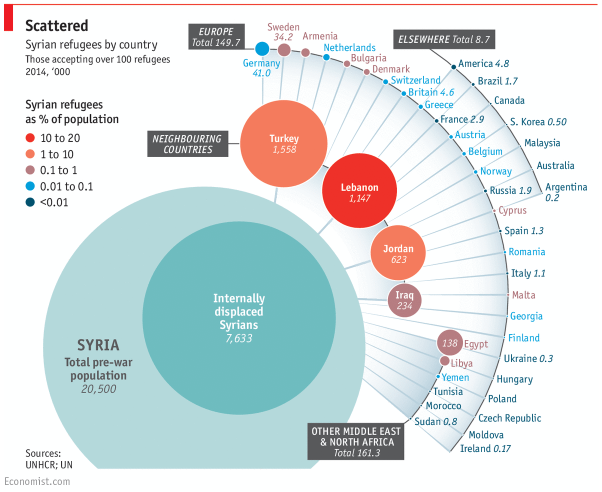 Objectives
Assess the impact on host communities and the displaced on various dimensions of welfare:

Jobs and employment
Ownership and loss of assets
Coping mechanisms
Food security
Access to school and health care
Physical security
Subjective well-being

Cross-country comparison – heterogeneous policy regimes
Within-country comparison (camp versus non-camp )
Research design
Multi-country sample: Jordan, Lebanon, and Iraqi Kurdistan
Nationally representative surveys
Sampling strategy
First stage sample: Stratified by density of refugees (by merging UNHCR registration data with national sampling frame)
Refugees and IDPs excluded from the sampling frame
Rectification of household weights post listing operation
Questionnaire
Multi-topic questionnaire:
Household roster
Access to school, health care, and other public services
Ownership and loss of assets
Source of income and public transfers
Income shocks, prices, and food security
Movement into and within-the host country
Labor market outcomes (Employment, wages, earnings)
Qualitative Component
Intrahousehold issues
Gender-based violence
Autonomy in decision making
Early marriage
Community relations
Coping strategies
Plans for movement
Risks
Erroneous sampling weights

Unit nonresponse
Refusal to respond
Failure to locate the household – the displaced are highly mobile

Item nonresponse
Elicitation of politically and psychologically sensitive information
Second respondent for labor market modules
Survey fatigue
Policy Response
Shift from short-term humanitarian response to long-term economic development
Expand the supply of public services and strengthen the delivery of services
Provide support to build skills, assets, and livelihoods
Right to work
Impact on the displaced households
Impact on host community households and the local economy
Economic integration versus social integration
 Policies for social cohesion